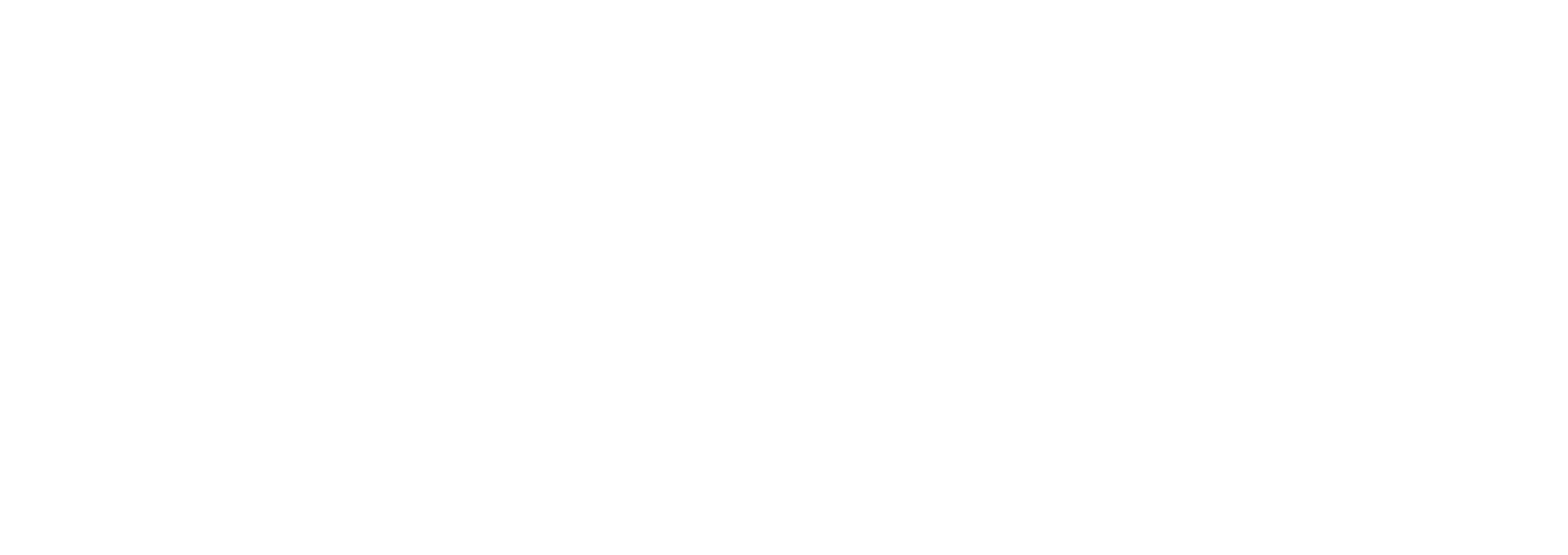 2020 Annual Meeting
Navigation in a New Era:
Crisis & Opportunity
Meeting 2  •  December 7, 2020  •  2:00-4:30 PM ET
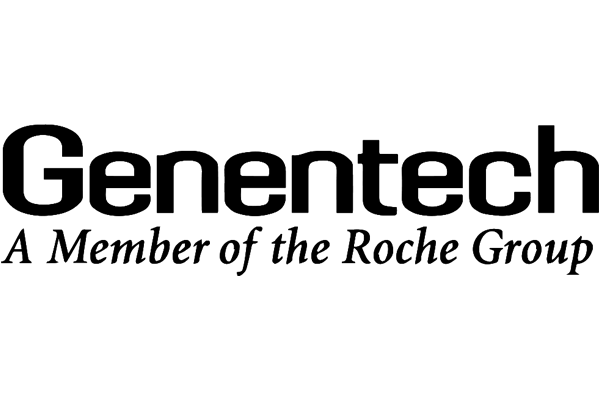 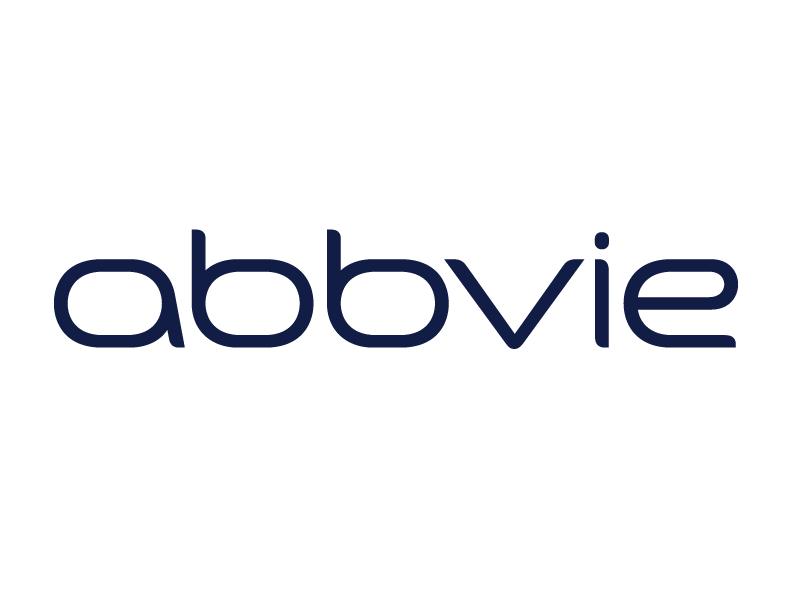 Zoom Best Practices
This meeting will be recorded.

You will be muted with your video turned off when you join the call. Use the buttons in the black menu bar to unmute your line and to turn on your video. *6 to unmute if joining by phone.

Please make sure your video is turned ON in breakouts.

Toggle between Gallery view and Speaker view at top-right of your Zoom window to view select participants or a single speaker.

This call takes place on the Zoom platform. To review Zoom’s privacy policy, please visit zoom.us/privacy

Questions? Type them in the chat box.
ZOOM Technical Support:
Kristen Wehling
American Cancer Society
In case of emergency:  kristen.wehling@cancer.org
2 / 2020 NNRT Program
Agenda
Welcome and Meeting 1 Review/Meeting 2 Objectives
Invited Presentation 1:  Applying Health Equity Principles in Navigation
NNRT 2020 Strategic Plan & Task Group Review
“Get to know your Task Groups” Breakouts
Invited Presentation 2:  Applying Health Equity Principles in Navigation
Closing and call to action
3 / 2020 NNRT Program
Welcome (back)!
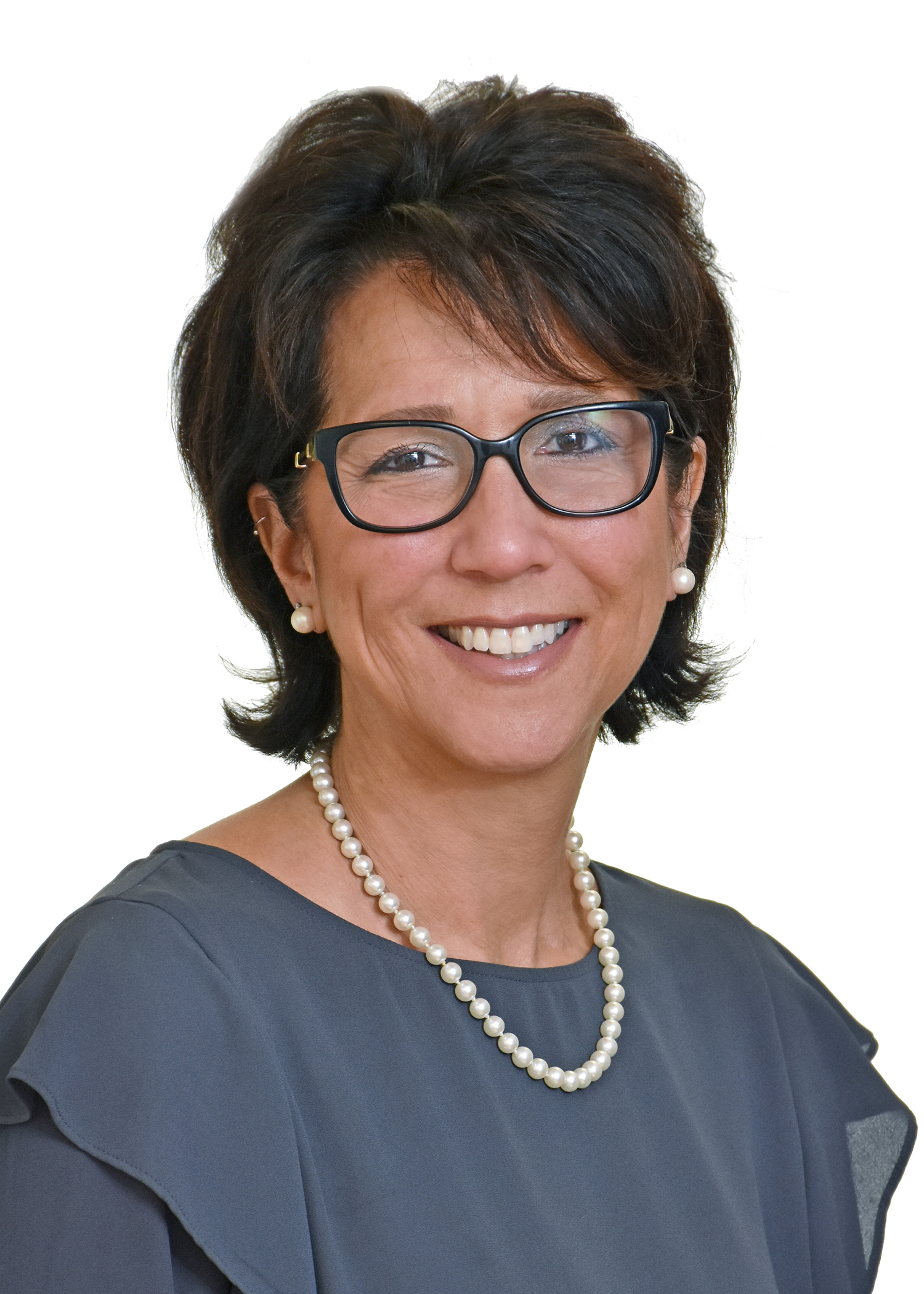 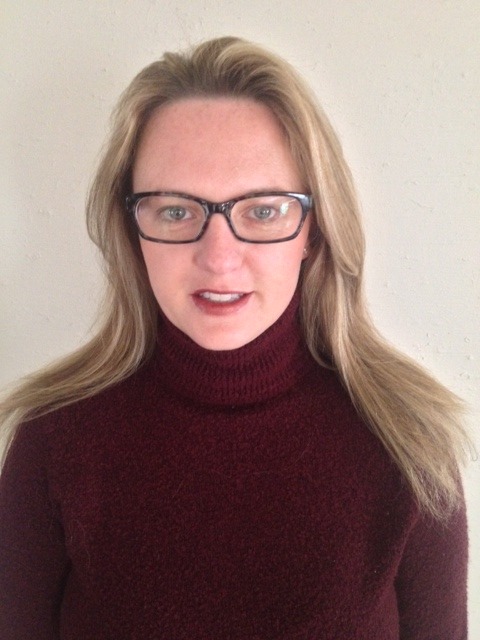 Tracy Battaglia, MD, MPH, Chair NNRT
Boston University Schools of Medicine  
& Public Health
Andrea (Andi) Dwyer, Vice-Chair NNRT
University of Colorado Cancer Center School of Public Health
Thank you to:
Our NNRT Sponsors
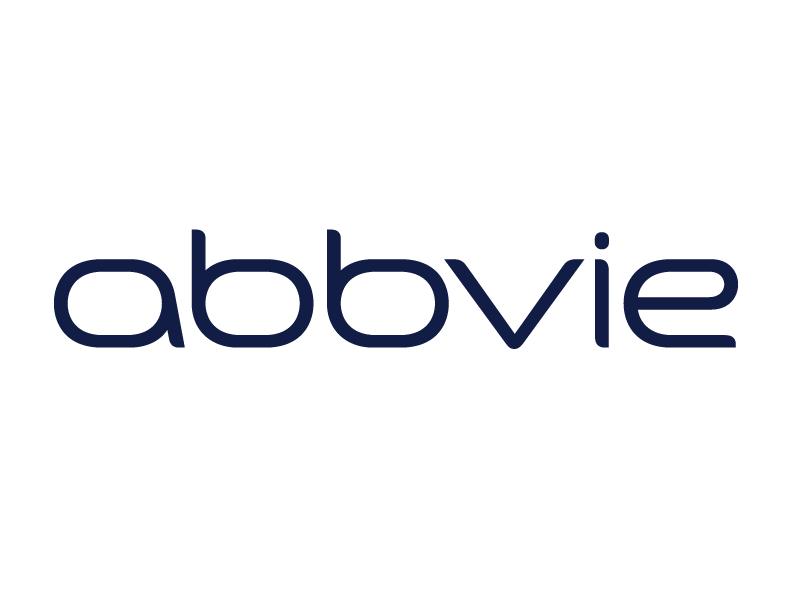 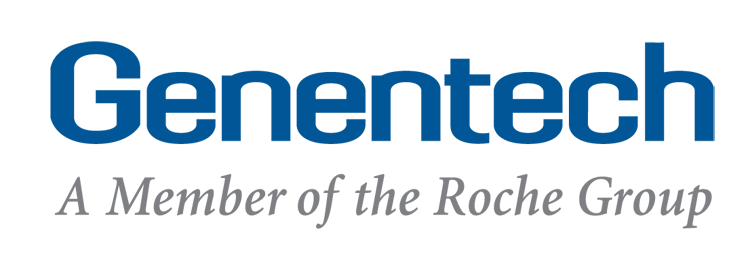 Annual Meeting Planning Committee!
NNRT Steering Committee
NNRT Task Groups and 
NNRT members!
5 / 2020 NNRT Program
Meeting 1 Key Messages:  Health Equity
Context
Language Matters: Common Language
Social Identities
Health Equity
Equity Lens
Intent Vs. Impact
Allyship + Anti-ist
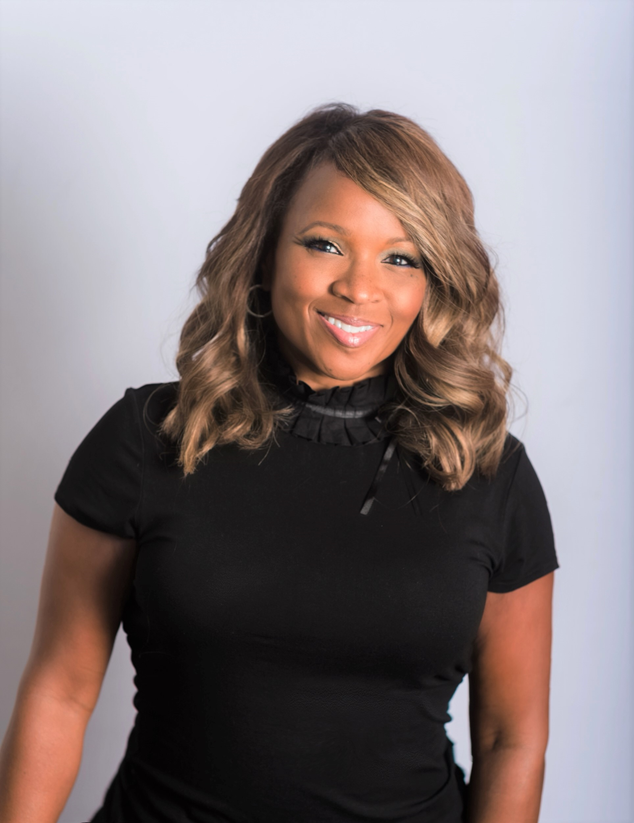 Natalie Burke
President & CEO
CommonHealth ACTION
Washington, DC
6 / 2020 NNRT Program
Objectives
Introduce the NNRT 2020 strategic plan and work of task groups
NNRT members share how health equity is prioritized in 2 exemplar programs
Small group discussions on approaches to integrating health equity into NNRT/Task group work 
Discuss ways to be more involved in NNRT/Task Group work
7 / 2020 NNRT Program
Invited Member Presentation:Angelo Moore, PhD, MSN, RN, NE-BCProgram ManagerOffice of Health EquityDuke Cancer InstituteQ&A Facilitator: Angie Patterson
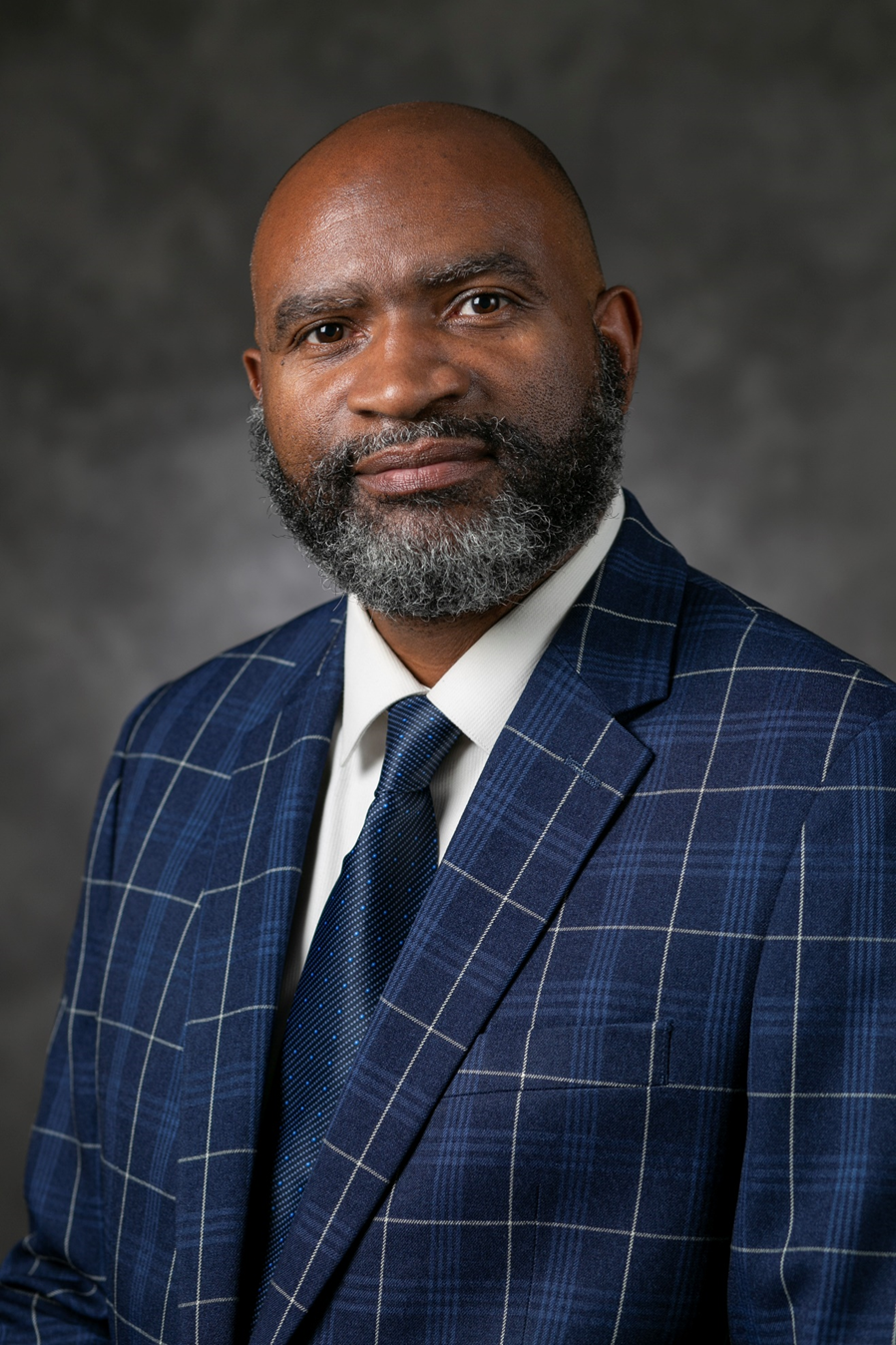 OHE Vision and Mission
Vision:
To excel as the leader in reducing cancer disparities through authentic community engagement and partnerships, the delivery of seamless cancer care, and the provision of outstanding and innovative research and resources to achieve optimal health in a changing and diverse environment.

Mission:
To reduce cancer disparities and promote health equity within the Duke Cancer Institute’s catchment area through strategic initiatives that integrate the following core areas:
Community Outreach & Engagement
Community-Facing Patient Navigation Services
Health Disparities Education 
Clinical Trials Education & Workplace Diversity

Target Populations
9
OHE Community-Facing Navigation
Duke Cancer Institute has officially adopted Patient Navigation (PN) as a system-wide program housed in the Office of Health Equity to provide education and resources to community members and patients who seek cancer screenings, diagnoses and treatment.

Patient Navigations services include, but are not limited to:  
Bilingual education to community members on cancer risks and screening guidelines
Assisting patients in establishing a medical home
Assisting patients in obtaining financial help for their medical care
Helping patients complete insurance paperwork
Directing patients to healthcare services for further diagnosis and referral for Treatment Navigation
Providing navigation guidance in and through the healthcare system by
Keeping track of and helping patients get to their medical appointments 
Talking to patients' medical teams
10
DCI Patient Navigation
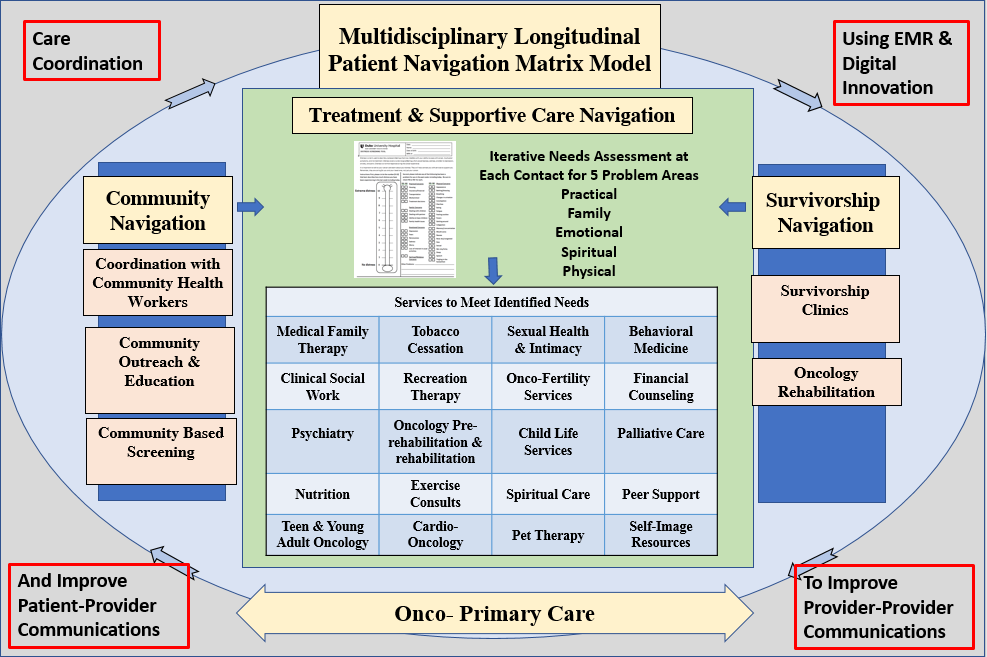 11
Key Annual Community Outreach Events
Men’s Health Screening: Free community screening program between DCI, LCHC and DPC Croasdaile 







NIEHS Women’s Health Awareness Day: Annual program reaching ~600-800 women, DCI leads the cancer track
Educated over 300 women in cancer risks, symptoms, and screenings.  
Provided thyroid screening  = 106, Lung cancer assessments = 108, Radon kit testing with follow-up = 272.
Held in April
12
Community Navigation Examples
47 y.o. AAM homeless with renal cancer
20 y.o. Latina twins with thyroid cancer
50 y.o. AAM with prostate cancer
13
DCI Cancer Burden Catchment Area: CHA Program Reach
Wake, Alamance, Orange, Scotland, Brunswick, Pitt, Lenoir, Edgecombe, Guilford, Franklin, Robeson, Cleveland, Gaston, Nash, New Hanover, Durham, Vance, and Granville Counties
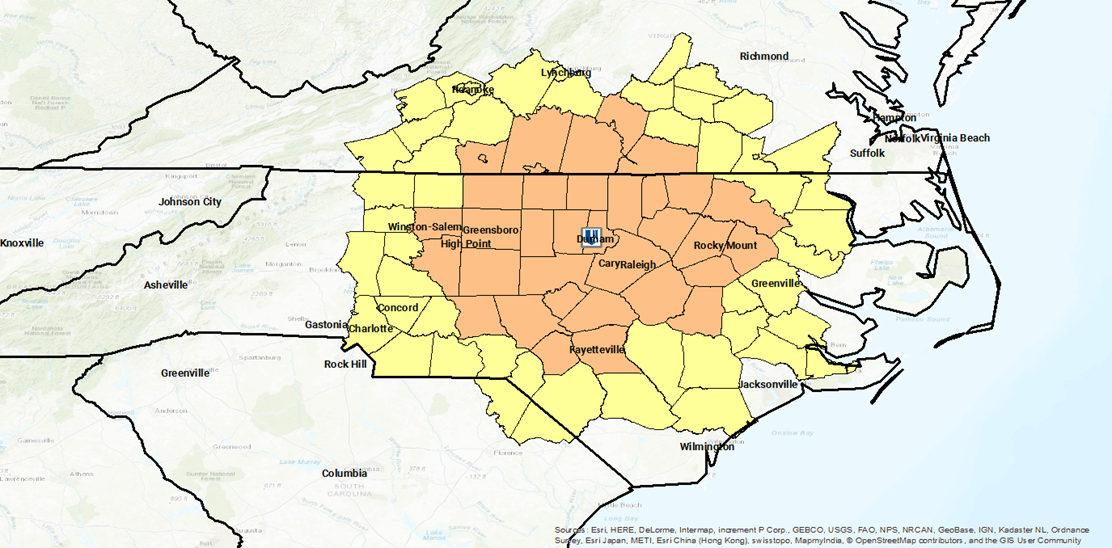 x
x
x
x
x
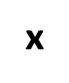 x
x
x
x
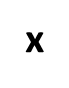 x
Greene
x
x
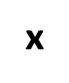 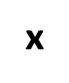 x
x
x
x
x
x
x
Questions?Submit them through the                 Chat Function in Zoom
Contact: 
Email: angelo.moore137@duke.edu
Phone: (919) 668-7946
15
2020-2022Strategic Plan Overview & Task Group Review/Alignment
Who is the NNRT?
The NNRT is made up of members from over 80 organizations (130 individual members) representing: 
health systems
cancer centers
academic institutions
cancer and health related non-profits
state and federal government organizations
health plans
private industry
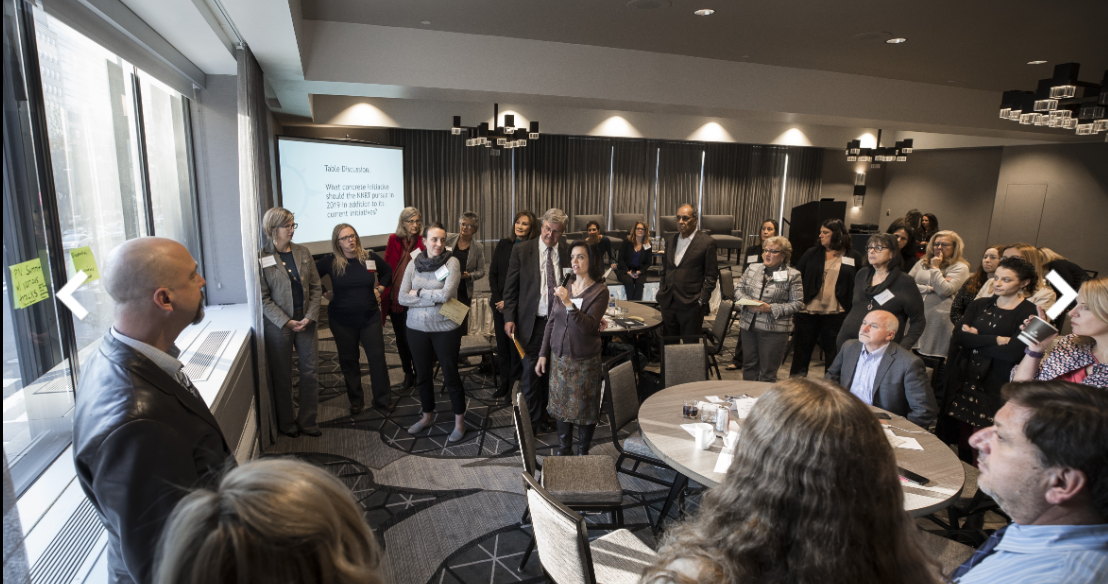 What we do…….
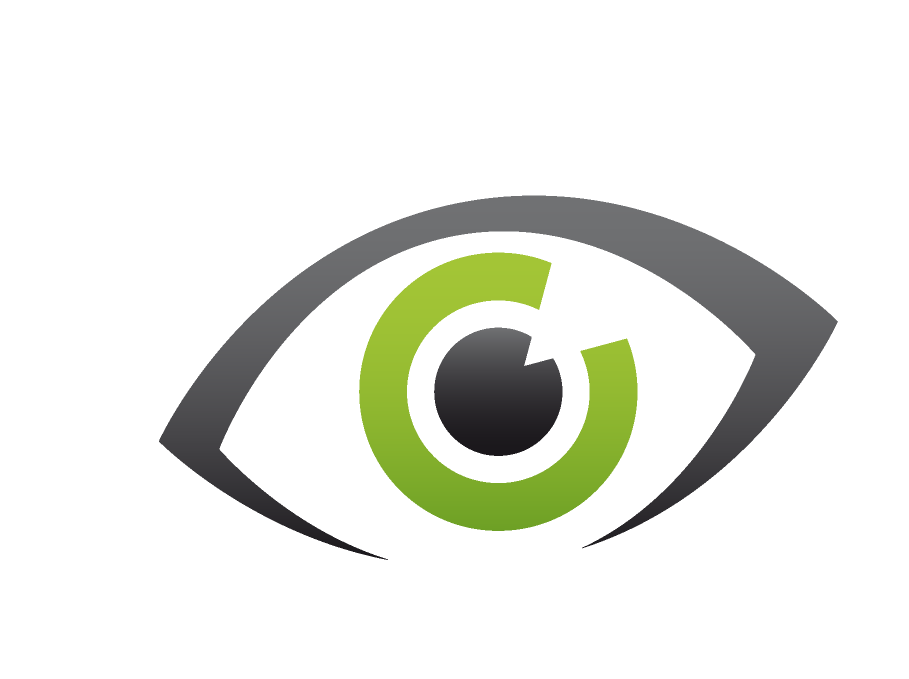 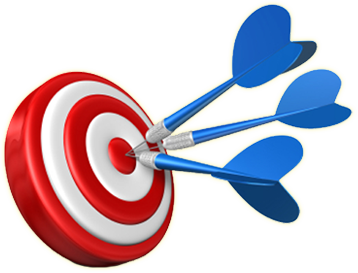 How do we do our work?
4 Primary Task Groups 
Evidence Based Best Practices Task Group
Policy Task Group
Workforce Development Task Group
Public Awareness & Communications Groups

Task Groups  are where “collective action” begins, by bringing members together to work toward common goals:
Navigators, Physicians, Nurses, Social Workers, Community Health Workers, Researchers, Health System Leadership/Administration, Program Directors, …………..Just to name a few
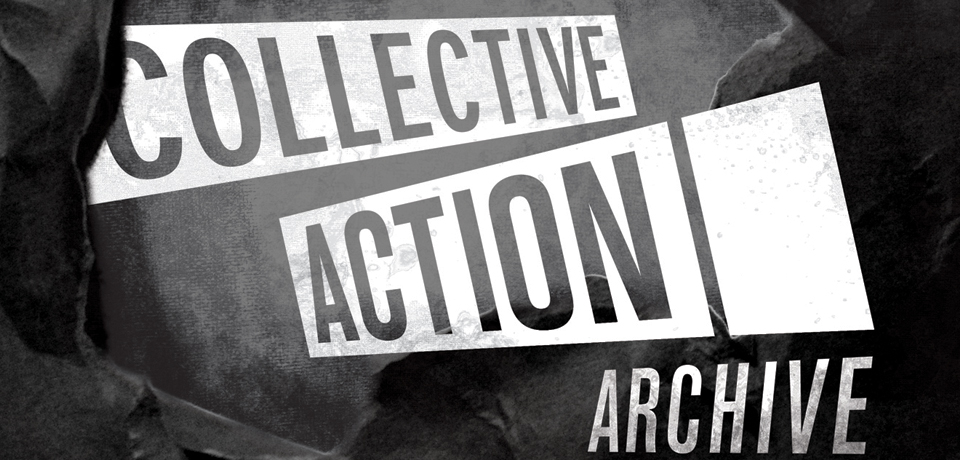 Strategic Goals: 3-year
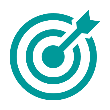 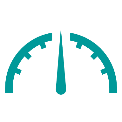 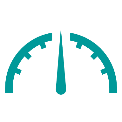 Definition of Health Equity Through A Cancer Lens
Everyone has a fair and just opportunity to prevent, find, treat, and survive cancer. 
No one should be disadvantaged in their fight against cancer because of how much money they make; the color of their skin; their sexual orientation; their gender identity; their disability status; or where they live.
.​
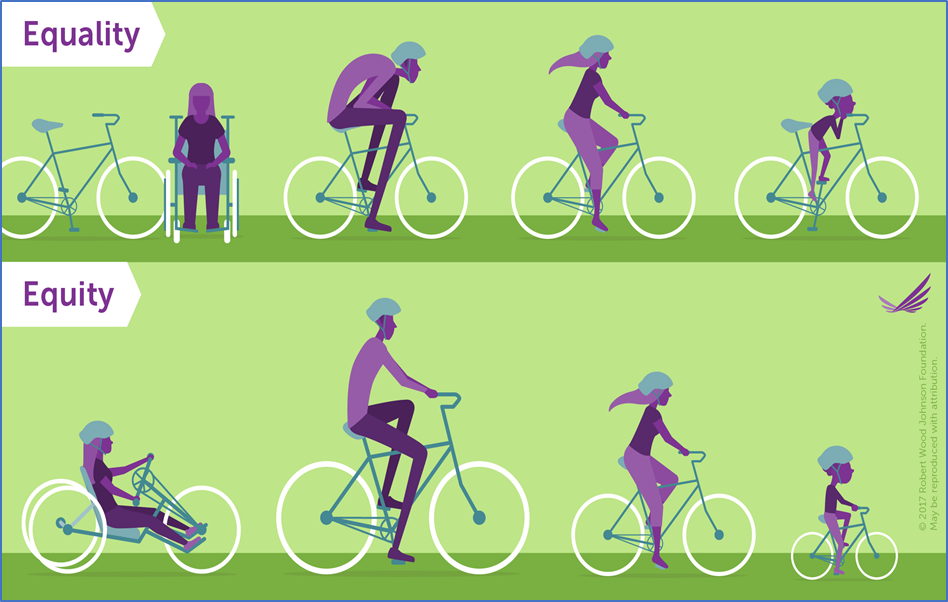 Equity is not the same as equality. Equality is providing everyone with the same tools and resources. 

To achieve equity, individuals and populations with the greatest needs and least resources require different, not equal, effort and resources to improve their health.
Evidence Based Promising Practices
Beth Calhoun, PhD, Med                                   Electra Paskett, Ph.D.
Workforce Development
Linda Burhansstipanov, MSPH, DrPHPatti Valverde, PhD, MPH
Task Groups
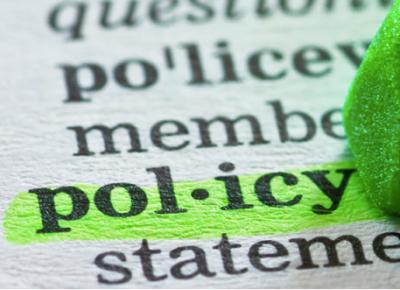 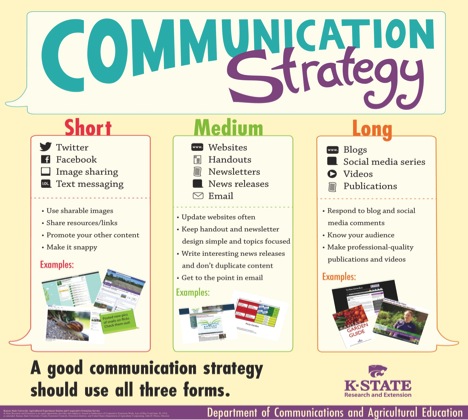 Policy
Elizabeth Franklin, Ph.D., MSW                               Elizabeth Rohan, PhD, MSW
Public Awareness/Comm
Linda Fleisher, Ph.D., MSW  
Linda Burhansstipanov, MSPH, DrPH
22 / 2020 NNRT Program
Evidence Based Promising Practices
Task Group Goal:  Focus on establishing an evidence 
based/outcome driven patient navigation model.
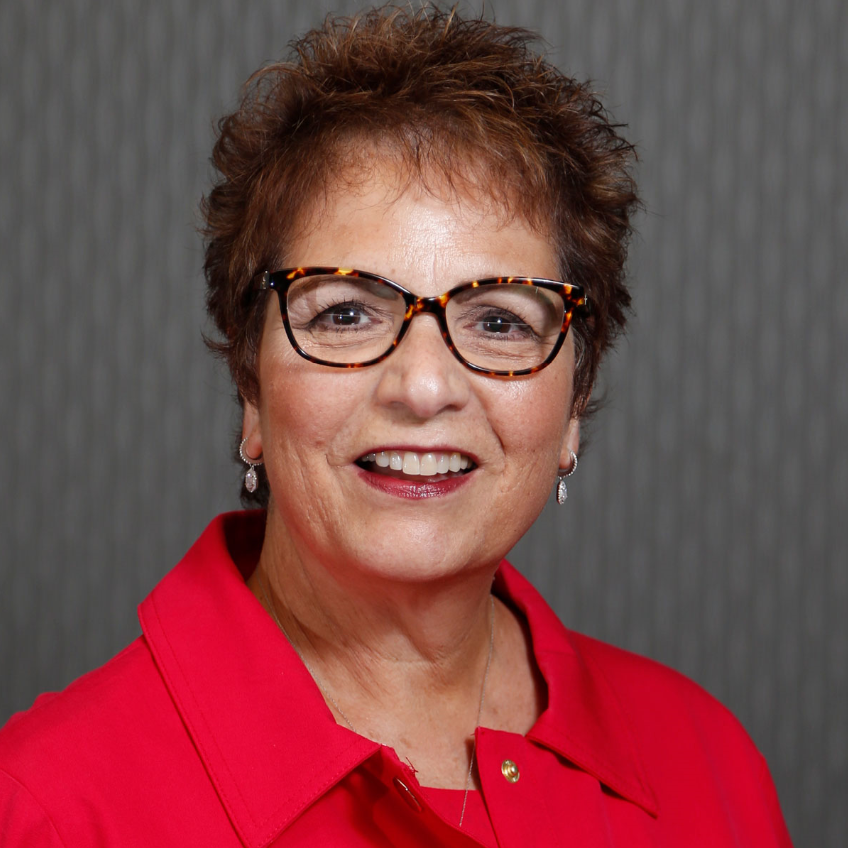 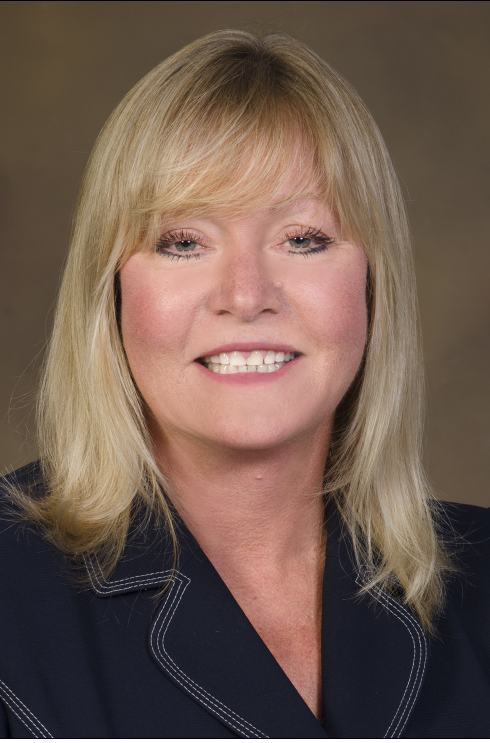 Task Group Co-Chair
Electra D. Paskett, PhD
Ohio State University/James Cancer Center
Task Group Co-Chair
Elizabeth Calhoun, PhD, MEd
University of Kansas, School of Medicine
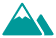 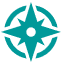 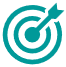 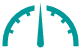 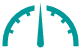 Evidence Based Promising Practices
Accomplishments of the Committee: 
 Accomplishment #1: The Task Group created and conducted a survey to identify metrics and barriers to implementing these metrics.  The survey was completed by navigators and navigation program administrators.  The survey was supported by a national navigation organization.  A total of 778 participants completed the survey. 

Accomplishment #2:  A supplement in Cancer is underway.  Plans are for the supplement to published February 2021.
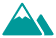 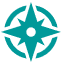 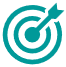 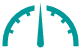 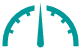 Evidence Based Promising Practices
Projects planned for 2021-2022: 

Identify case studies across the cancer continuum from outreach through end of life that demonstrate financial sustainability 

Potential other case studies i.e., Financial toxicity (Health Equity Focus)

 Develop a multi-media approach to disseminate the case studies
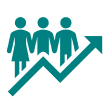 Workforce Development Task Group
Task Group Goal:  ensuring that there is an activated trained 
workforce-to implement the model
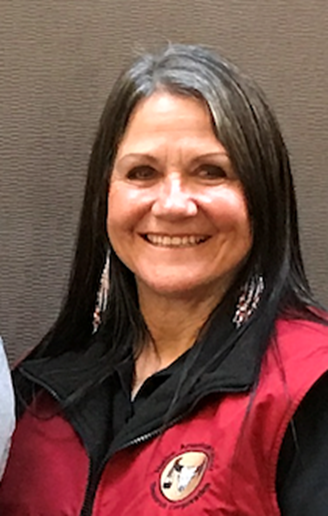 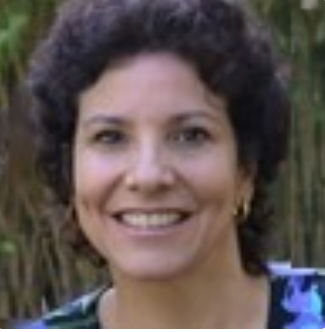 Task Group Co-Chair:  
Linda Burhansstipanov, DrPH, MSPH
Founder, Native American Cancer Research Corporation
Task Group Co-Chair:
Patricia Valverde, PhD, MPH
University of Colorado Denver
Workforce Development
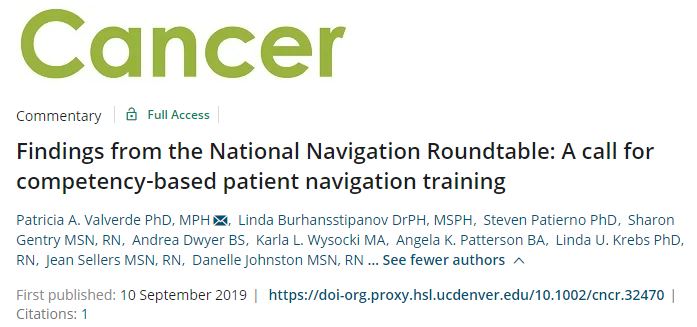 Accomplishments
Published a commentary in Cancer on competency-
	based PN training (Sep 2019)
Created a consensus list of PN competencies
Created a job description based on competencies
Developed one-page fact sheet
Members of Task Group almost completed 2 peer-reviewed manuscripts
Analysis and manuscript on PN supervision and training for Cancer supplement
Develop, implement, analyze and write up COVID19 and PN manuscript
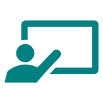 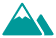 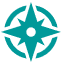 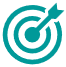 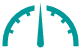 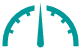 Workforce Development
Projects planned for 2021-2022
Navigation in Clinical & Non-clinical settings & importance of PNs
What tools and resources do you need to improve, describe and communicate the importance of PN in clinical and non-clinical settings?
Health Equity (Building or linking equity tools to help others)
What tools and resources do you need to increase diversity on the workforce, worksite
Resources & Deliverables (to help achieve cancer navigation throughout the continuum)
What tools and resources do you need help PN throughout the continuum (starting with outreach through end-of-life) working with underserved populations and identify criteria for posting resources and tools to the NNRT website. 
Training (Resources & Tools)
Identify resources that is appropriate to share with Patient Navigators who work with underserved populations and what tools and resources do you need to address improve diversity training for PNs?
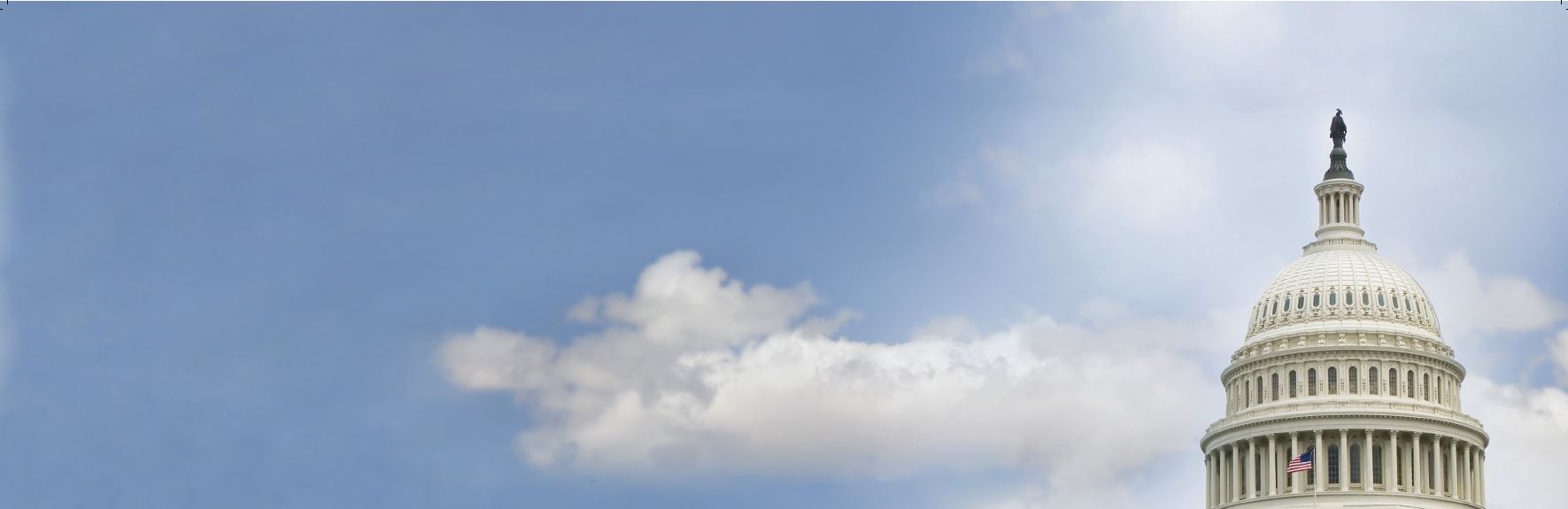 Policy Task Group
The Policy Task Group uses evidence and engages stakeholders to support initiatives related to the sustainability the work of patient navigation, including, defining roles, establishing the business case, and championing reimbursement.
Policy Task Group
Task Group Goal:  establishing policies to support paying for implementation of the model
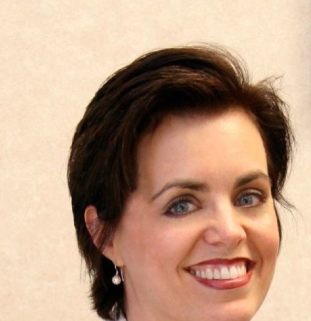 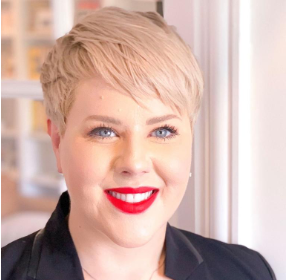 Task Group Co-Chair
Elizabeth Rohan, Ph.D., MSW, LCSW
Centers for Disease Control & Prevention
Task Group Co-Chair
Elizabeth Franklin, MSW, Ph.D.
Cancer Support Communities
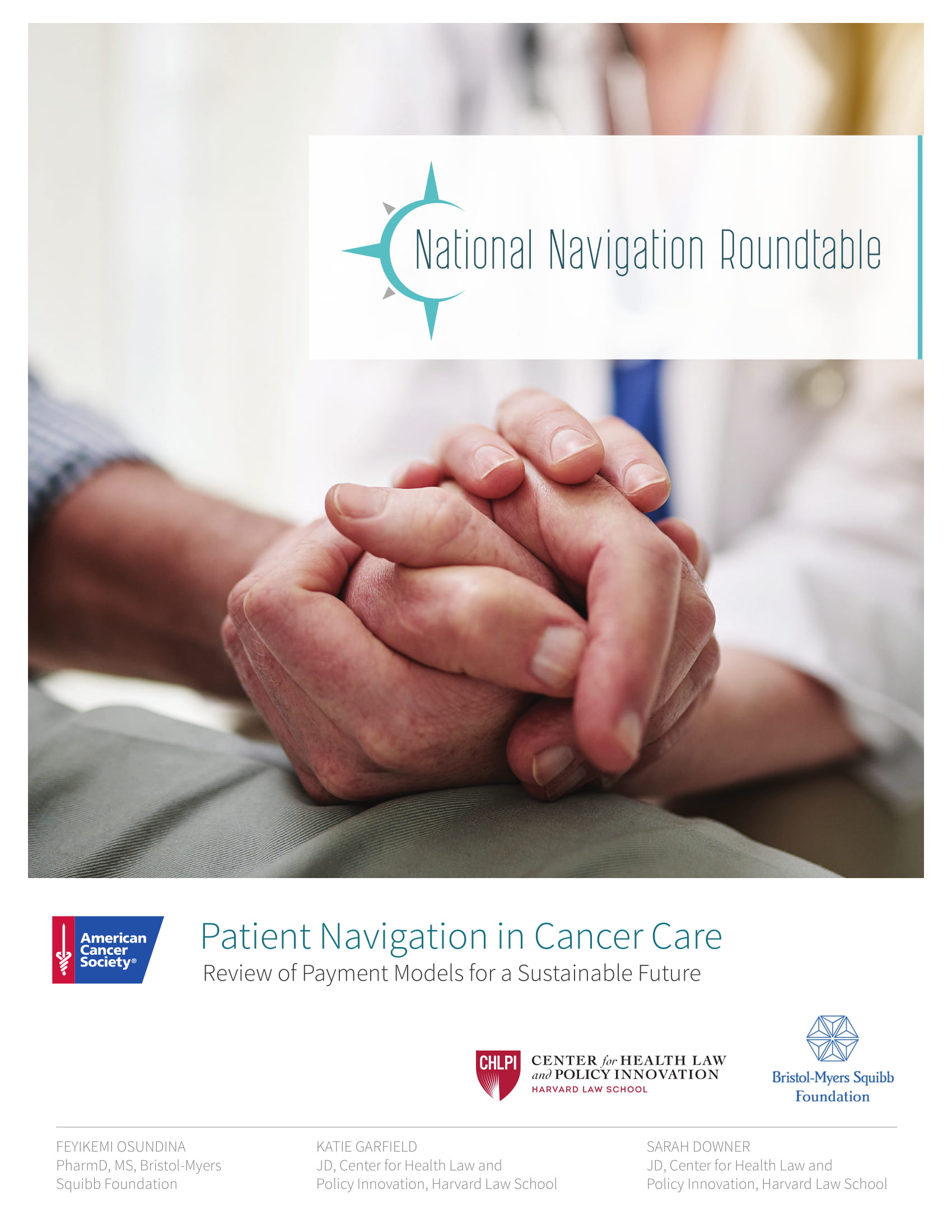 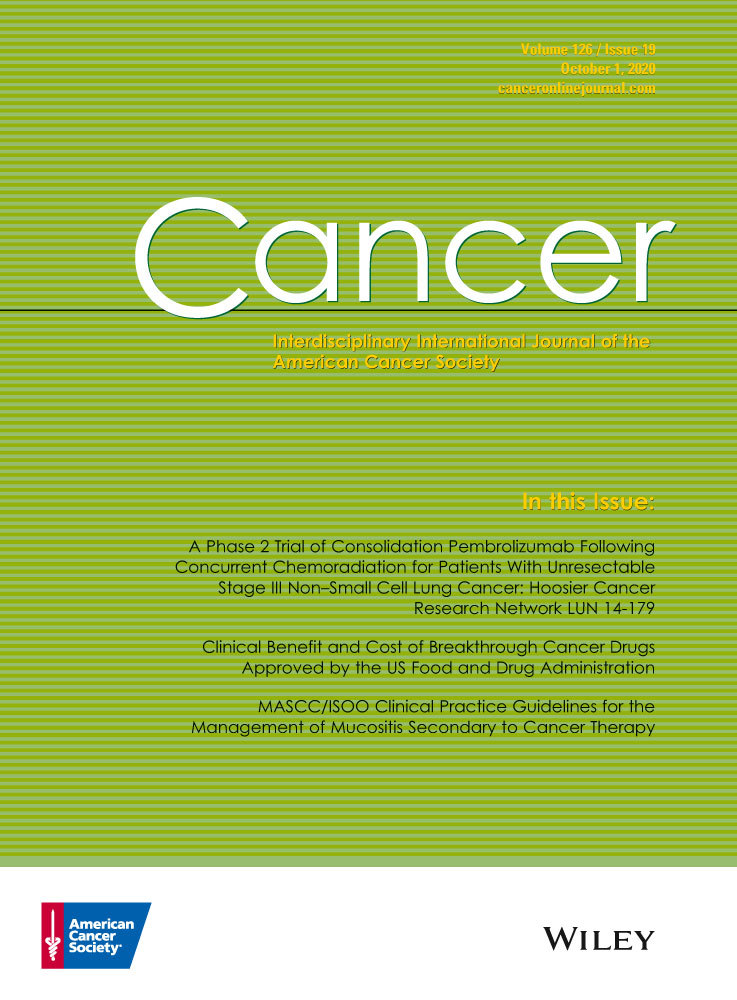 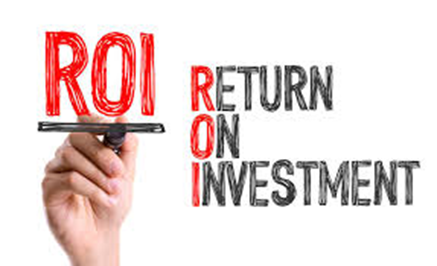 Policy Task Group
Policy Task Group2021 Projects/Activities
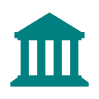 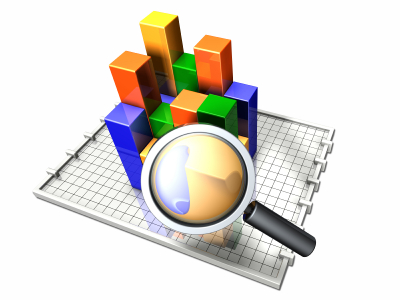 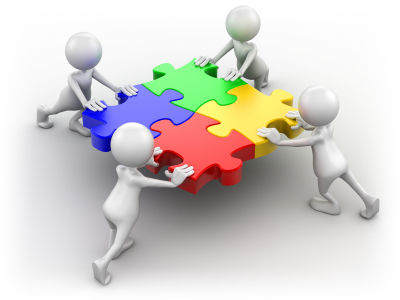 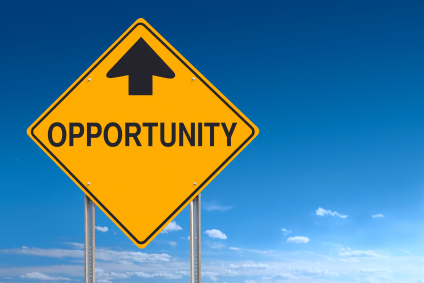 Policy Task Group2021 Projects/Activities
Science
Partnerships
Opportunity
Public Awareness/Communications
Task Group Goal:  Supports public awareness of the                                                                               evidence-based model through multiple communication channels to members, partner organizations, and other interested parties
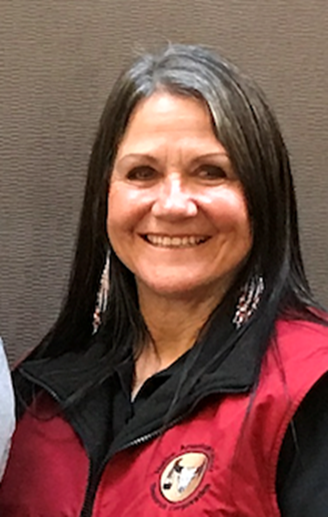 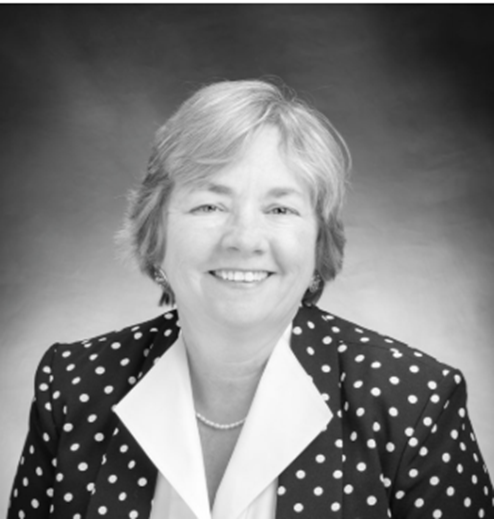 We are just getting started.  If you have an interest in the following, please join us:
Establishing an NNRT Communication Plan/Calenda and social media plan (when do we post, what do we post, who posts)
Enhancing/updating the NNRT website
Dissemination of all NNRT resources, publications etc.
Other communication strategies (blogs, videos, pod-casts, newsletters, infographics)
Working closely with the Membership Committee on promoting the NNRT
Task Group Co-Chair:  
Linda Burhansstipanov, DrPH, MSPH
Founder, Native American Cancer Research Corporation
Task Group Co-Chair
Linda Fleisher, PhD, MPH 
Fox Chase Cancer Center
Public Awareness/Communications
Major accomplishments to date:
Review and recommendations to the NNRT website – the goal is to have the NNRT website one of the most visited websites for patient navigation resources
Initiated a SOP (including form to be completed) for what to post on NNRT website
Inventory of NNRT products and materials to include in the redesigned NNRT website
Initiated the concept for NNRT elevator speech; Ryan Soisson coordinated and refined the process; Soisson facilitated the process for refinements by the NNRT SC
Developed infographic concepts that will be produced by ACS’s third-party communications firm
Cultural humility, health disparities, health inequities and what is the PN's role (what are the steps to reaching the 3-year role (January 2021)
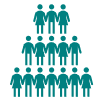 Public Awareness/Communications
Projects planned for 2021-2022 
Develop summaries and infographics of key findings from Cancer Supplement and COVID survey articles – focus on the impact on health disparities and health equity
Launch social media plan – focus on both professional and public – explore social media outlets used by underrepresented populations.
Review & disseminate materials on cultural humility, health 
	disparities and health equities and the role of PN 
Identify, recommend & disseminate multi-lingual materials for PN
Develop a database of key stakeholders and disseminate policy 
	related NNRT materials 
Engage NNRT members and key organizations in the expanding Work Group membership
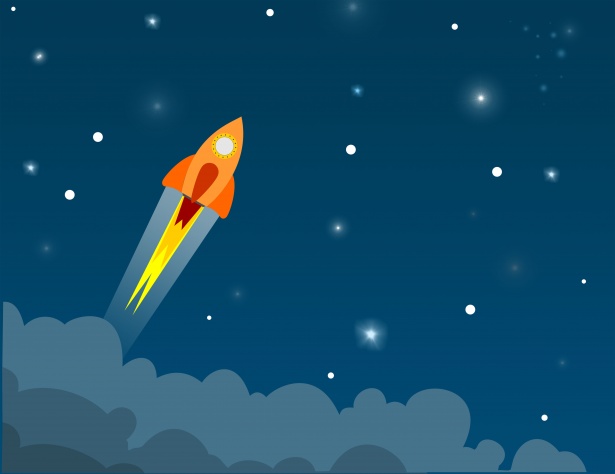 Break
Task Group Breakouts
Break Out Instructions
You will be automatically moved into 1 of 7 Task Group breakouts.  Breakout is 30 minutes.
Current Task Group members are assigned to a breakouts with their Task Group.  Participants who are not current members of a Task Group will be randomly assigned.
Task group chairs will facilitate.  
The purpose of this breakout gain clarity regarding the task group and to discuss how this group might better address health equity.

Question 1:  From the work you do, what health equity related issues/needs do you have that might be addressed by the ________________________Task Group?

Question 2:  Based on your experience, what could this task group do to address these health equity needs?
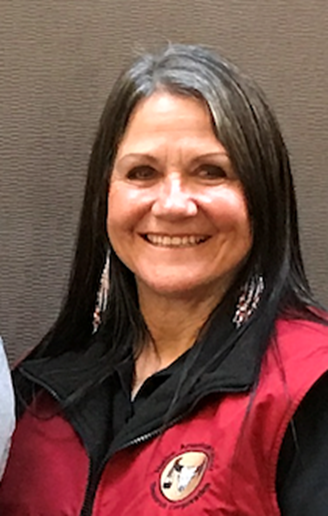 Invited Member Presentation Linda Burhansstipanov, DrPH, MSPHCherokee NationFounder, Native American Cancer Research Corporation, President, Native American Cancer Initiatives, IncorporatedQ&A Facilitator:  Sharon Gentry
Native American Cancer Research Corporation, & PN (Native Sisters) & Health Equity
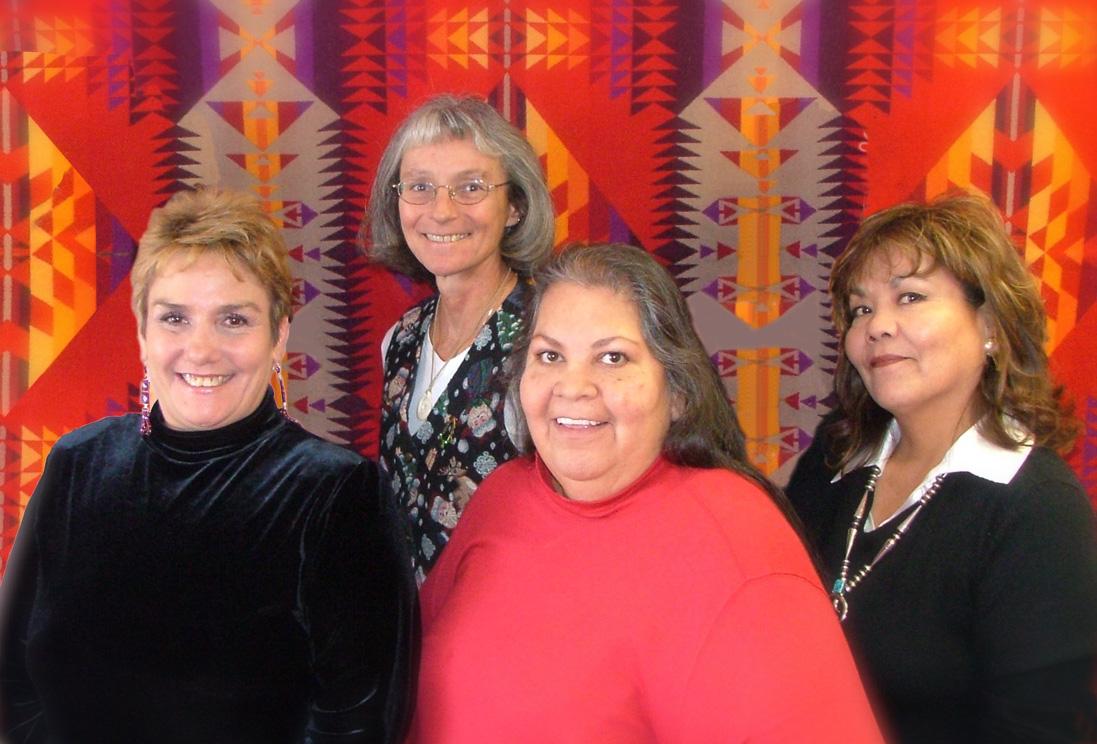 Staff started 1994 via RWJF (NAWWA)
Founded NACI 1998; NACR 1999
Native Sisters programs expanded via foundation, 
state, then NIH funding
Cultural focus throughout continuum (outreach -> EOL)
Issues of trust, spirituality, logistics specific to AI/ANs (IHS / PRC; tribal laws and wills)
Characteristics of effective & efficient Native Sisters
Native (preferred, but Non-NDN too! [Walking Forward]), respected by the community (credibility in the community), model healthy behaviors, Passion for helping community members, education varies (service vs. research grant; nurses=needed as much training as “some college”)
44
Burhansstipanov, Native American Cancer Initiatives (NACI); http://www.NatAmCancer.org/ and NatAmCancerInitiatives, Inc.
NPN / Native Sisters Address Disparities well due to Training
Outreach (public, culturally tailored workshops,
exhibits [PowWows], in-home visits)
Unique communication patterns, working with 
HC Team (SW, clinical staff), resources
Logistics learning how to cross clinical threshold
Outreach -> Recruitment ->Prevention -> Early Detection -> Diagnosis -> Treatment -> Recovery and QOL -> Survivorship -> Palliative care (comfort care, managing side effects) -> end-of-life 
Basic skills (Meet Ms. Mouse), basic cancer and screening content to addressing side effects of cancer or cancer treatments
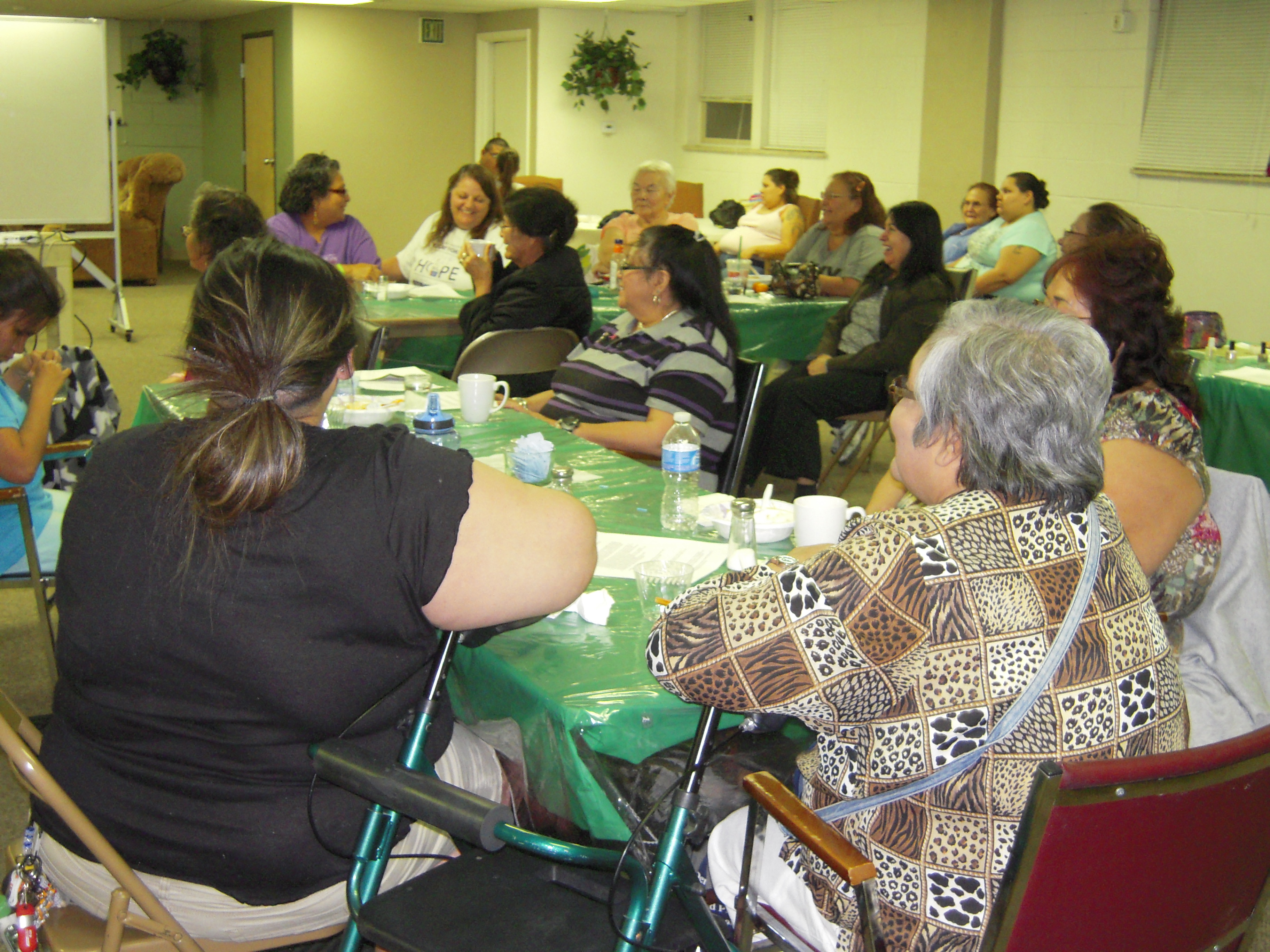 45
Burhansstipanov, Native American Cancer Initiatives (NACI); http://www.NatAmCancer.org/ and NatAmCancerInitiatives, Inc.
NPN / Native Sisters Address Disparities well due to Training
Expanded from screenable cancers to cancer sites of 
interest to tribal programs (stomach, ALL) and long / 
-late effects of cancer or cancer treatments
Survivorship issues among AI/ANs (logistical 
regression to identify excessive problems in 
comparison to City of Hope QOL issues)
Refresher sessions (e.g., 3X for CT)
In-person trainings throughout NDN Country -> Webinars 
ARS -> GoToTraining or Zoom (Avg increase in knowledge >25%)
NACI Care© (not limited to Indigenous programs)
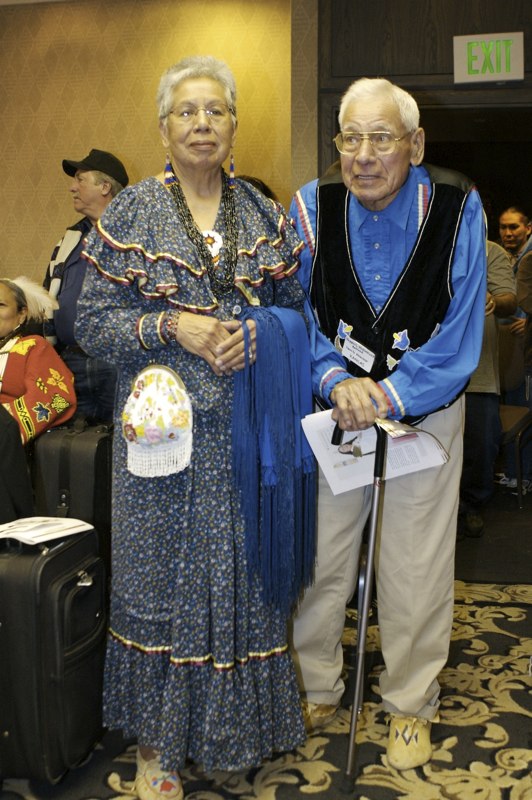 46
Burhansstipanov, Native American Cancer Initiatives (NACI); http://www.NatAmCancer.org/ and NatAmCancerInitiatives, Inc.
Overall NPN Workshop Evaluation (ARS, online, webinar)
Average % of participants that rated NPN training  content as "understandable” = 94.5%
Average % of participants that responded "I agree" that the NPN trainings sessions providing useful information = 98.7%
Average % of participants that answered "yes" they would recommend the training to other PNs = 98.7%
https://natamcancer.org/Training
https://natamcancer.org/Overview
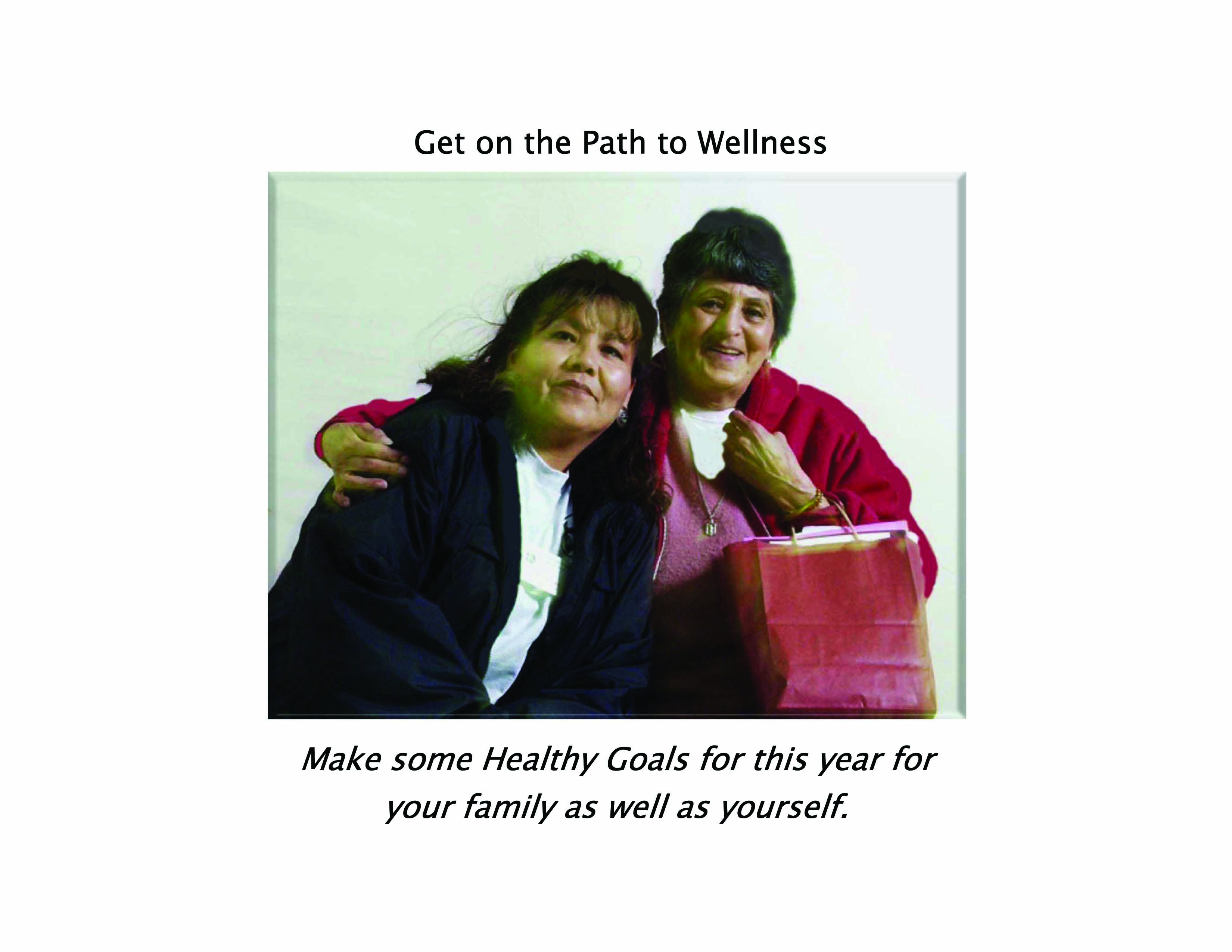 People don’t care how much you know until they know how much you care
47
Burhansstipanov, Native American Cancer Initiatives (NACI); http://www.NatAmCancer.org/ and NatAmCancerInitiatives, Inc.
Meeting Review & Close
Reflections from Meeting 2
Introduce the NNRT 2020 strategic plan  and work of task groups
NNRT members share how health equity is prioritized in 2 exemplar programs
Small group discussions on approaches to integrating health equity into NNRT/Task group work 
Discuss ways to be more involved in NNRT/Task Group work
49 / 2020 NNRT Program
Next steps
To accomplish NNRT strategic plan, we need your help-collective action
Call to action:
BECOME A MEMBER or UPDATE YOUR MEMBERSHIP INFORMATION!! https://navigationroundtable.org/membership-application/ 
JOIN A TASK GROUP:  Please enter your name, e-mail address and the group you are interested in joining into the Chat now.
STAY TUNED for more information on Meeting III coming in Spring 2021.
Topics for upcoming meetings will include: 
Technology in navigation (Tele-navigation, Digital resources in navigation, EHRs 
Clarifying roles and responsibilities in navigation
Thank You
We look forward to seeing you again in December.
Visit the NNRT website for updates:https://navigationroundtable.org/

Please complete the meeting evaluation (link located in Zoom Chat)